Jacqueline

Nederlands spreken  veel fouten
Juan: 3 broers + één zus
zus: Chili >< broers: Duitsland
zomer: Jacqueline + Juan naar Chili  zus
Jacqueline: beetje Spaans  geleerd
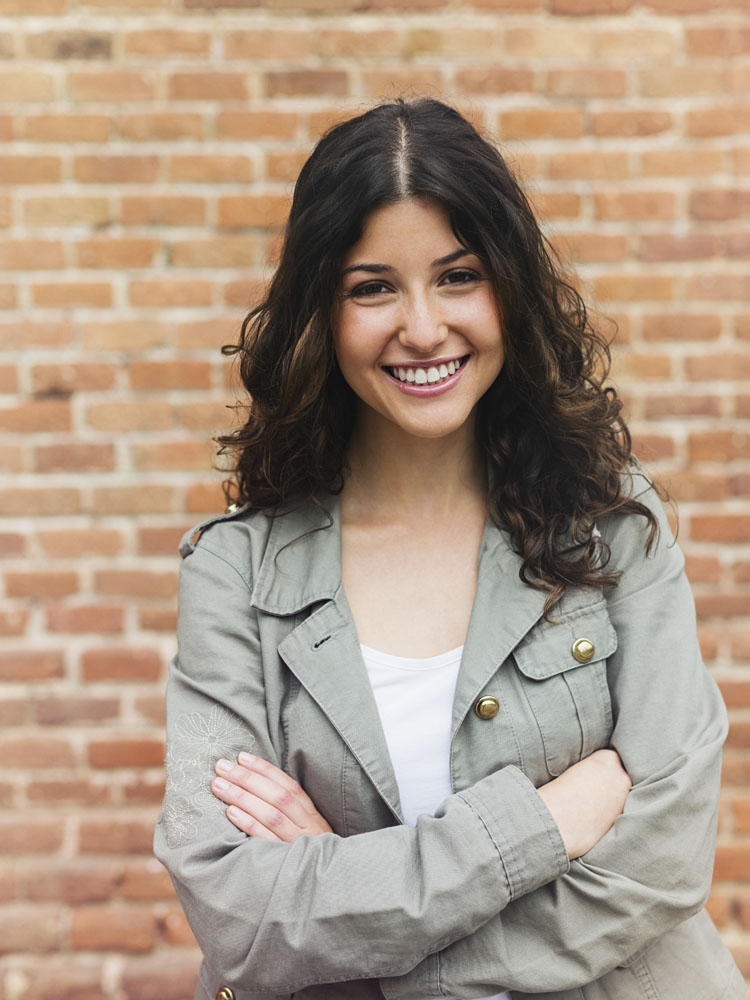 Jacqueline
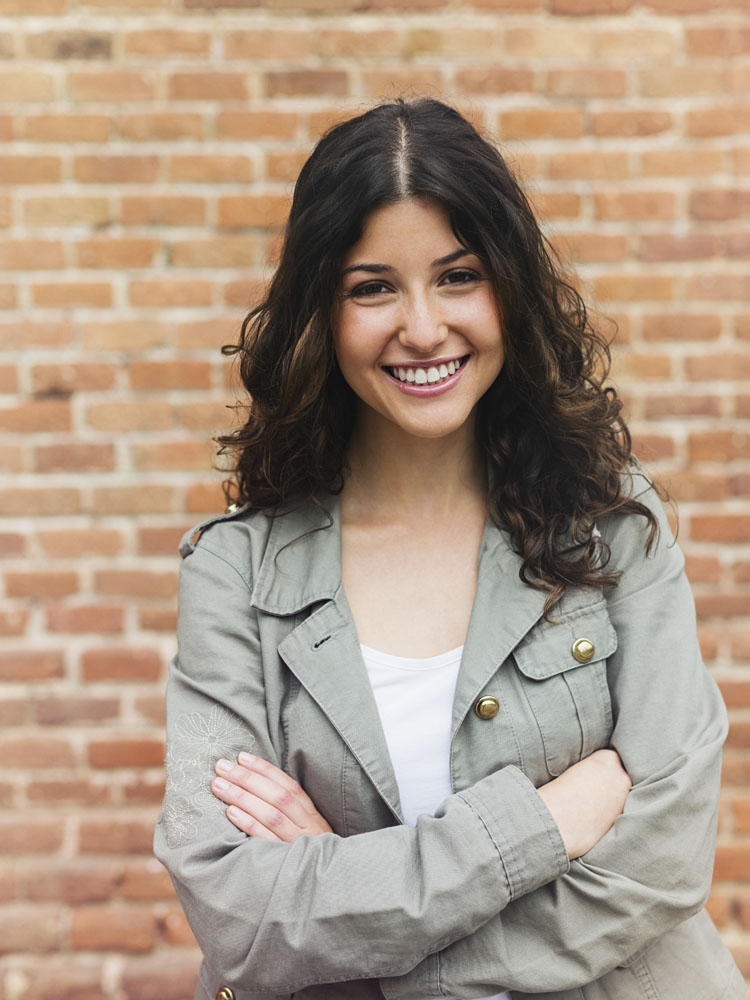